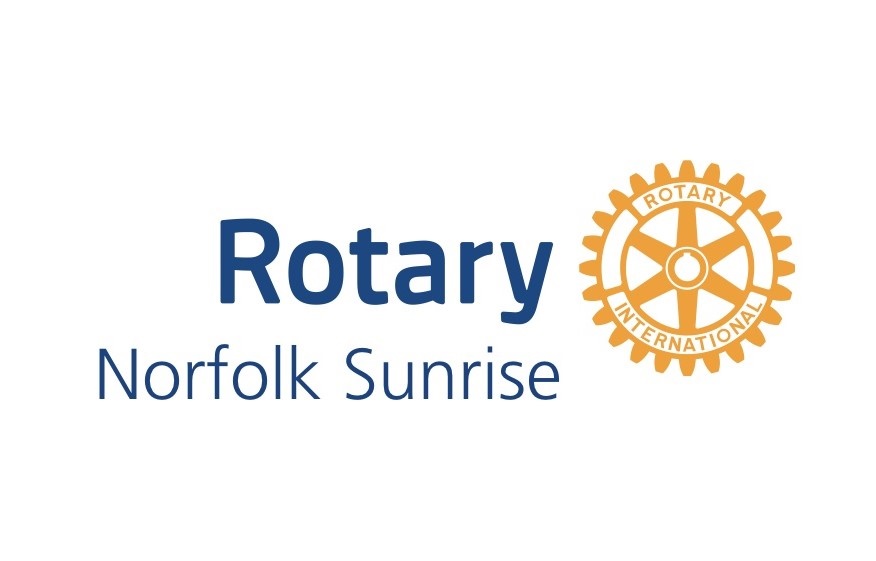 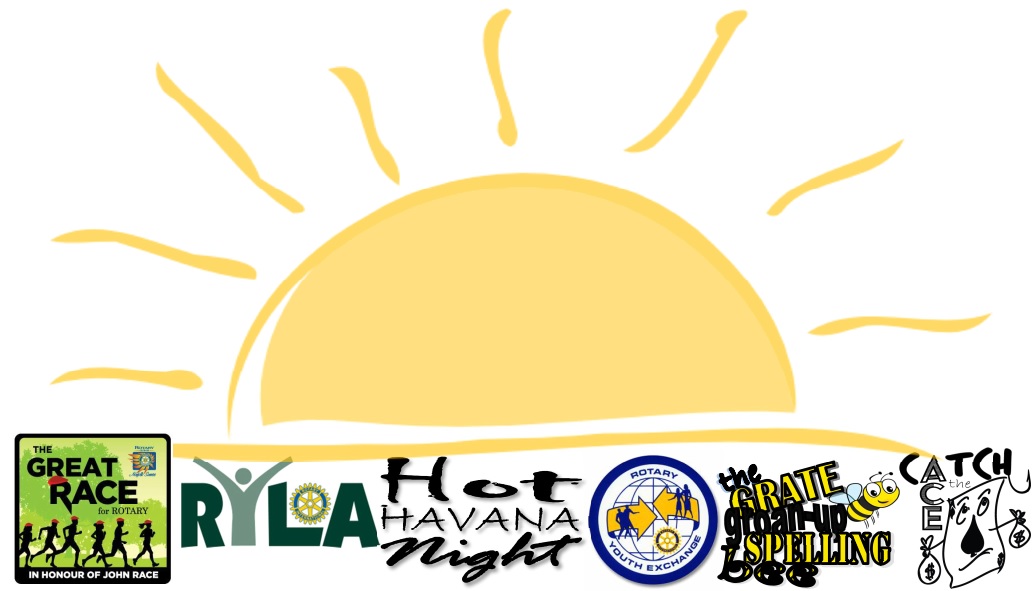 Open House Show Case22 October 2019Community Service Ideas
Jim Simpson
RCNS Chair,
Community Service Committee
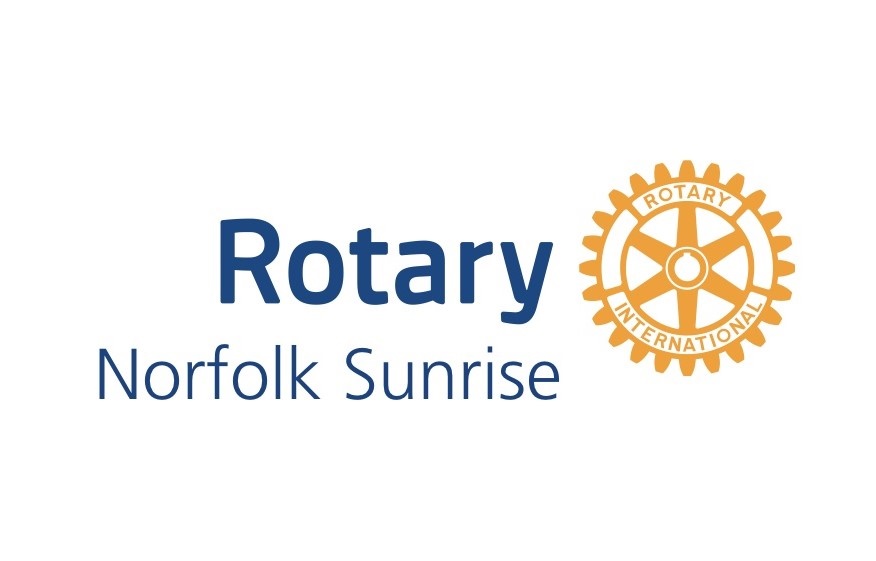 Presentation Outline
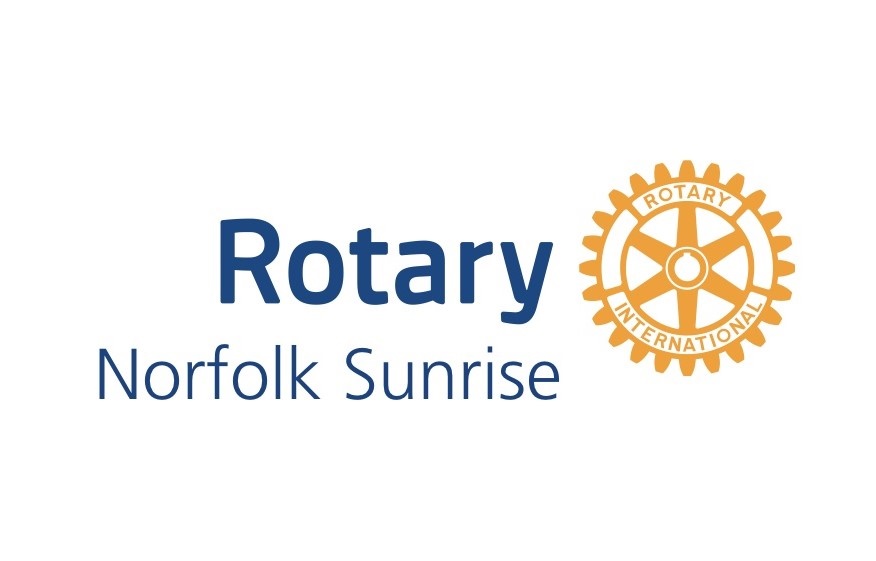 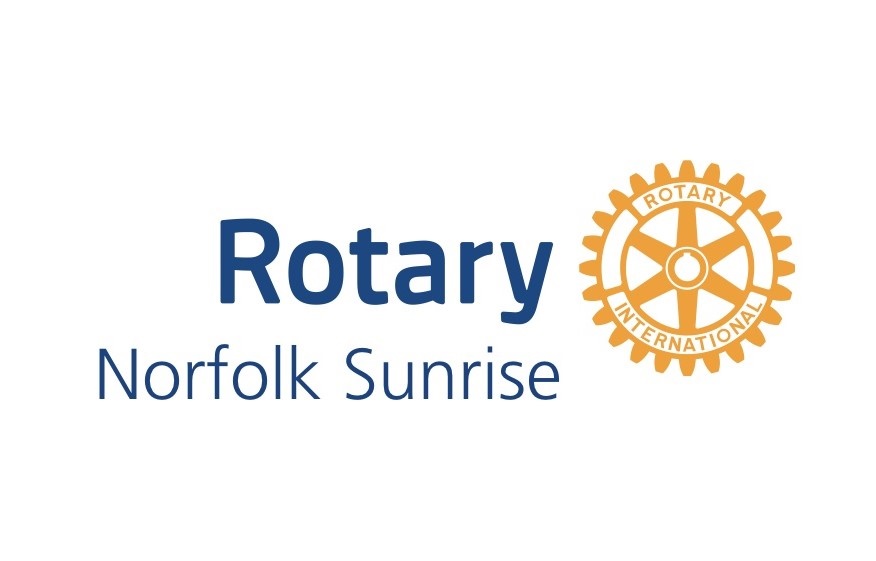 Rotary Club of Norfolk SunriseWorking Structure
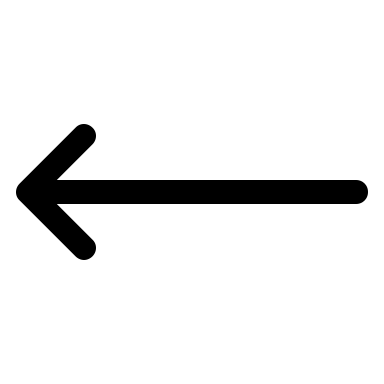 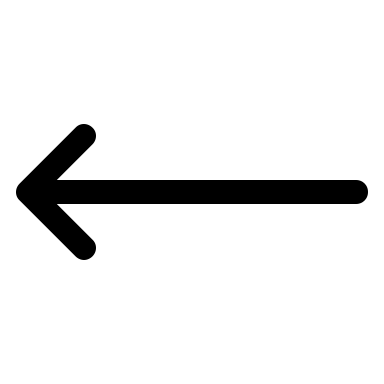 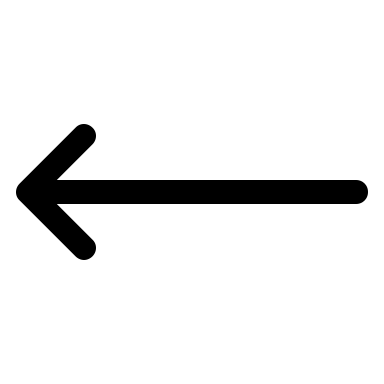 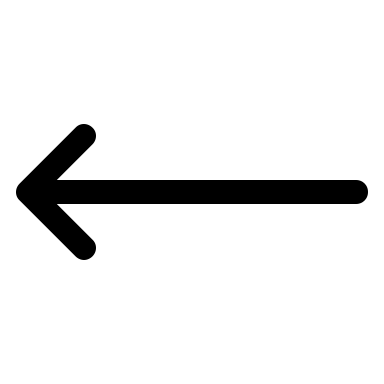 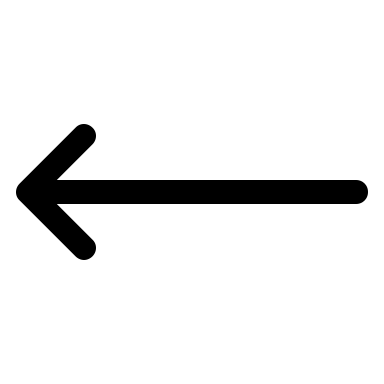 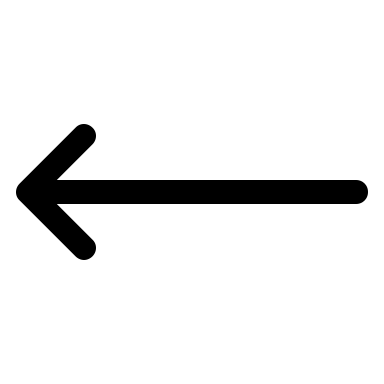 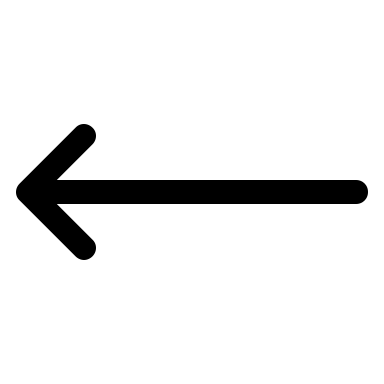 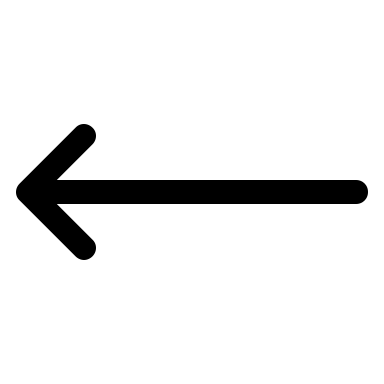 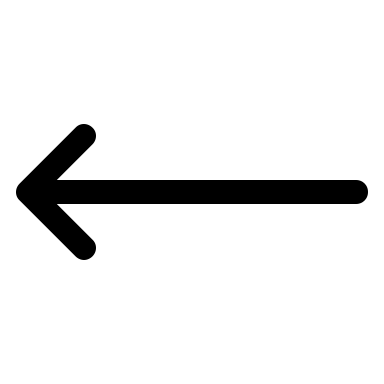 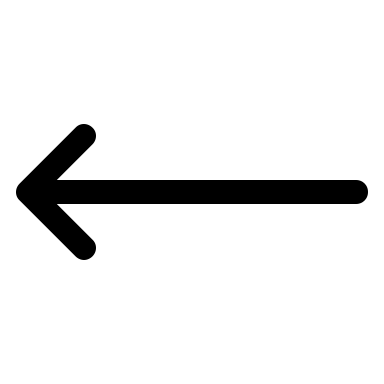 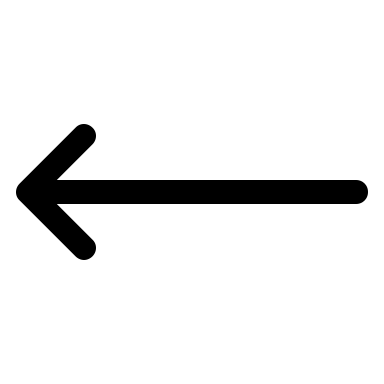 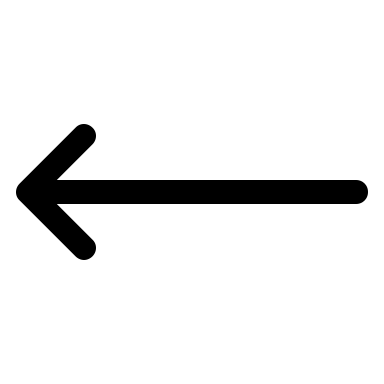 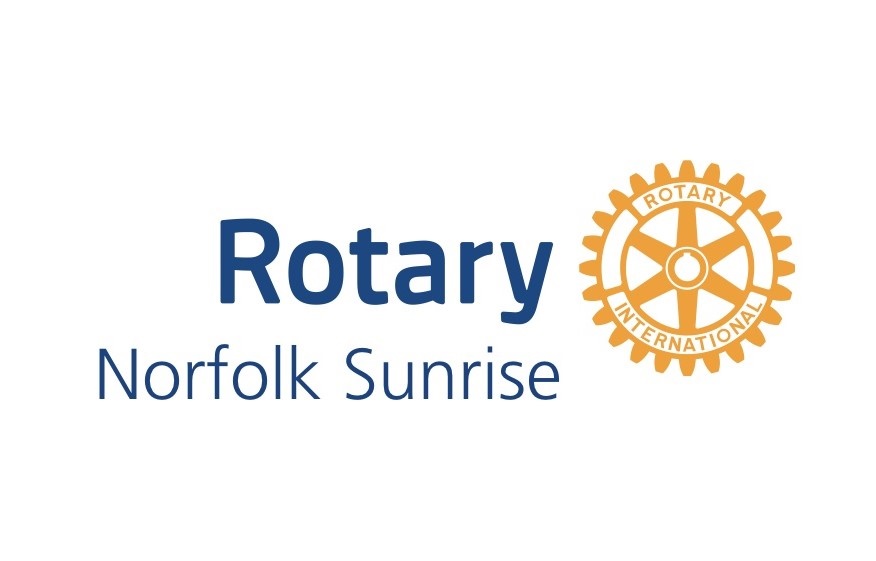 Aims, Grouping
Fundraising Plan - Ways & Means
Donating to the Community
Donating to the Community Photos (1)
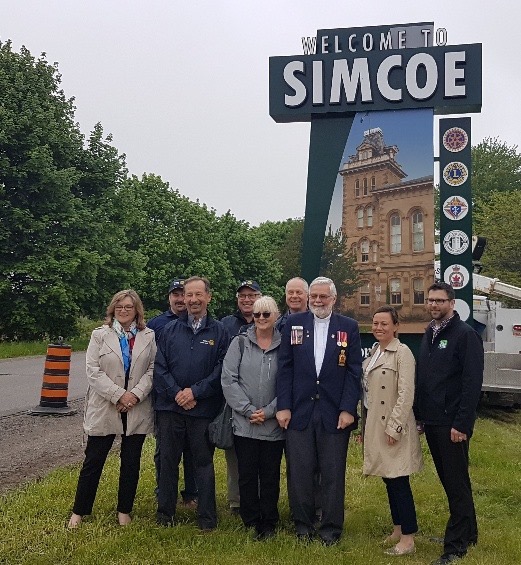 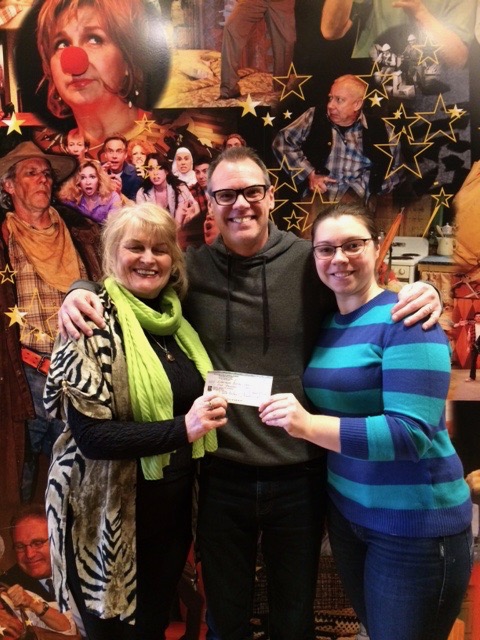 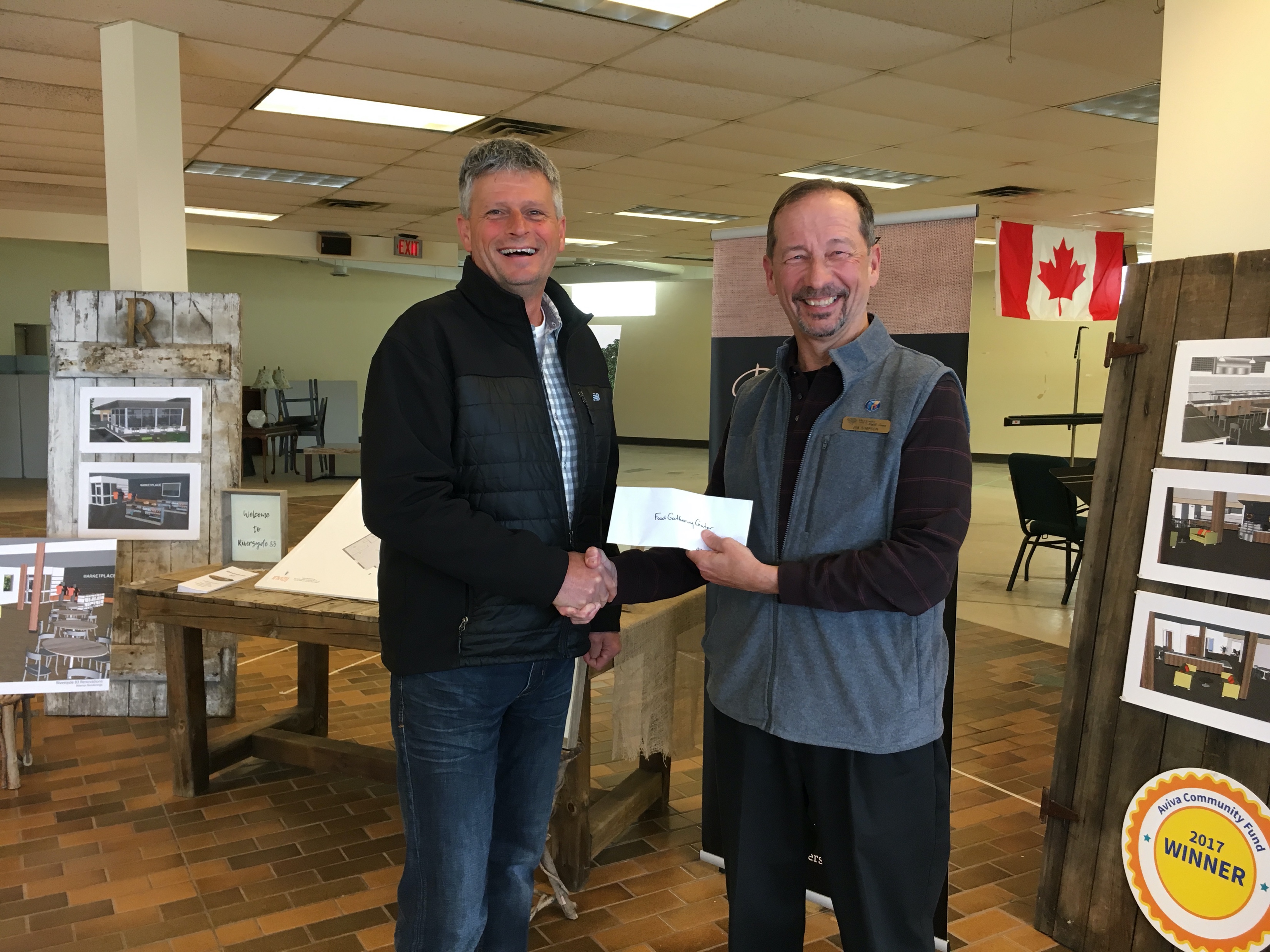 Donating to the Community Photos (2)
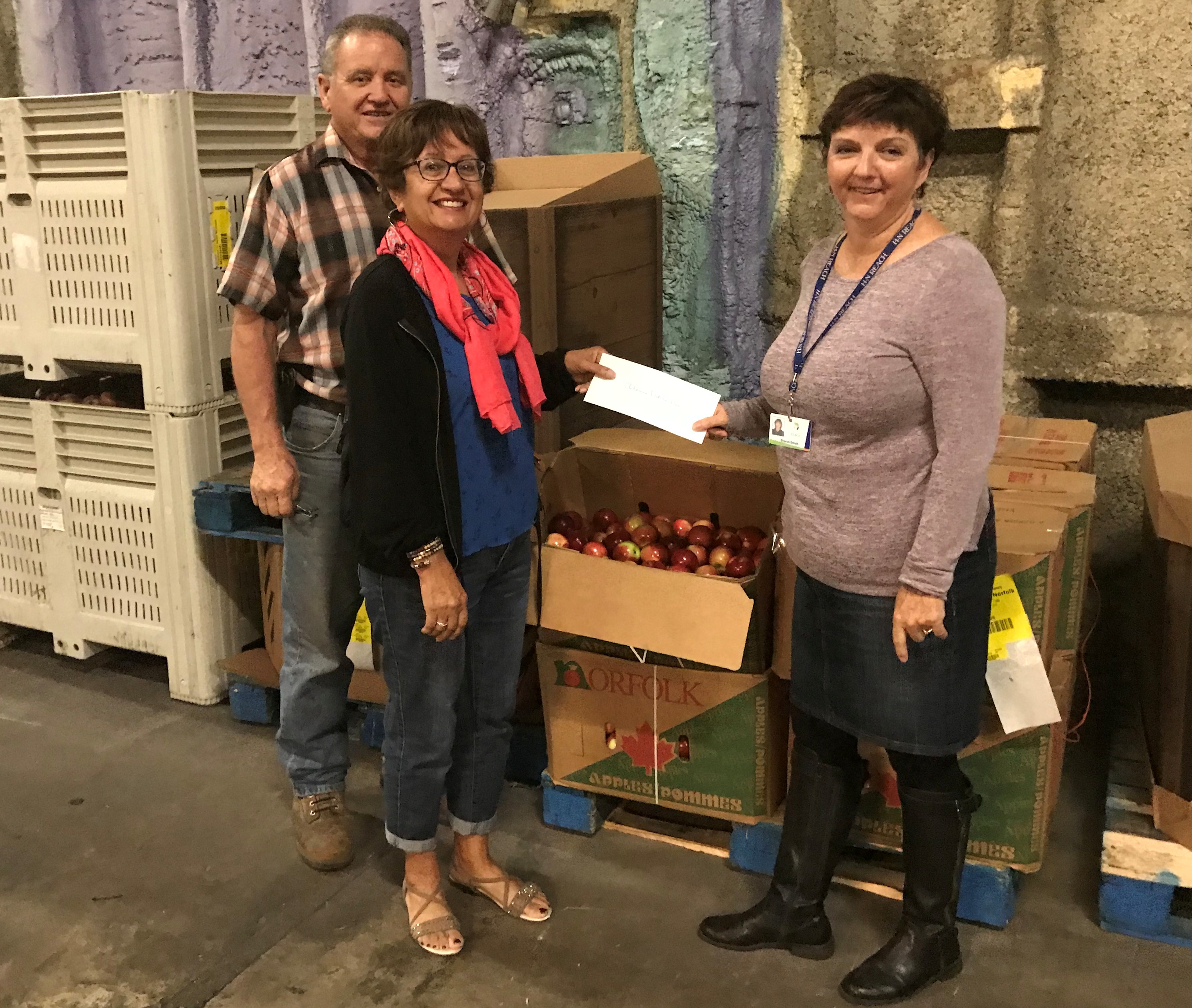 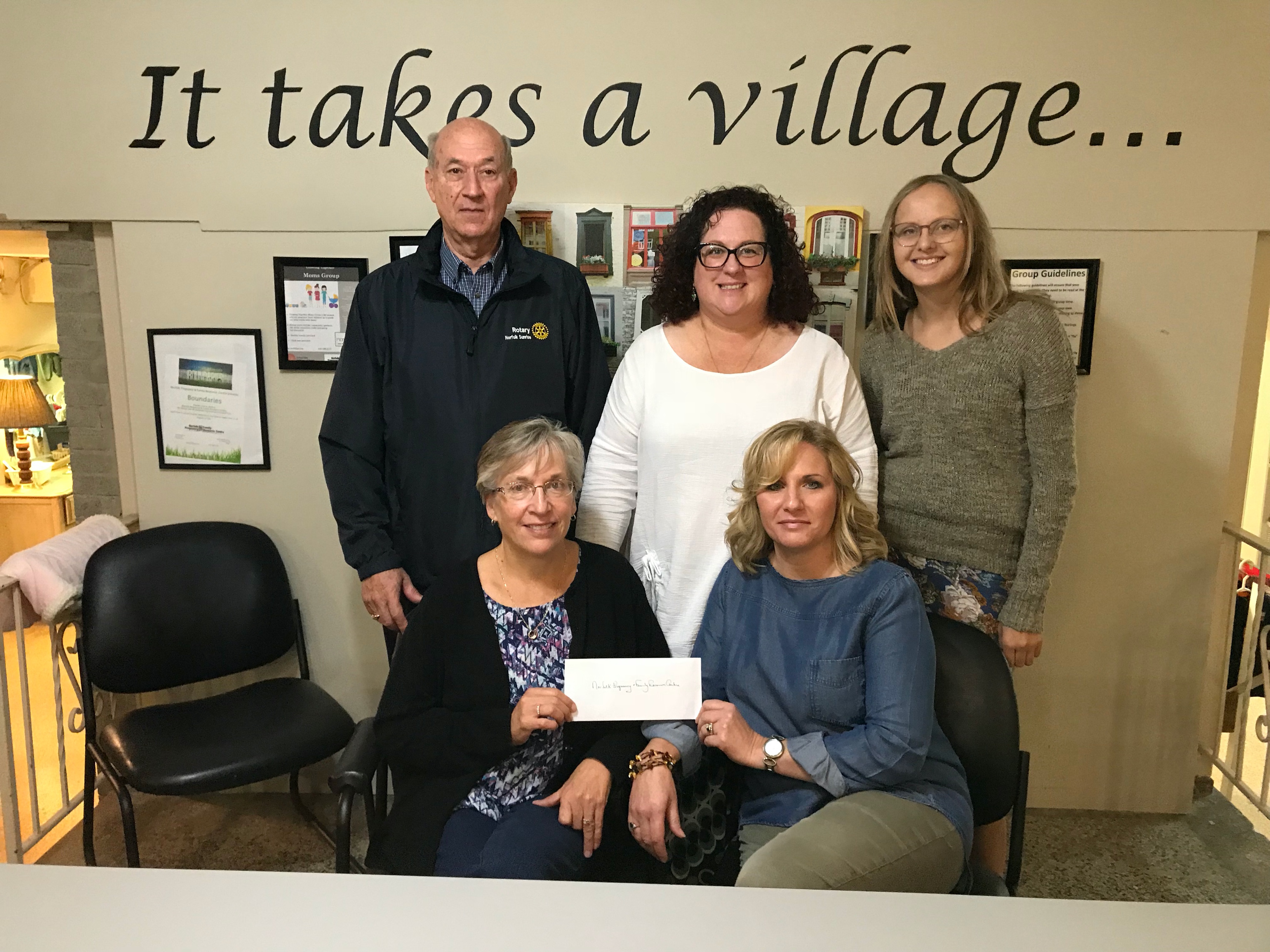 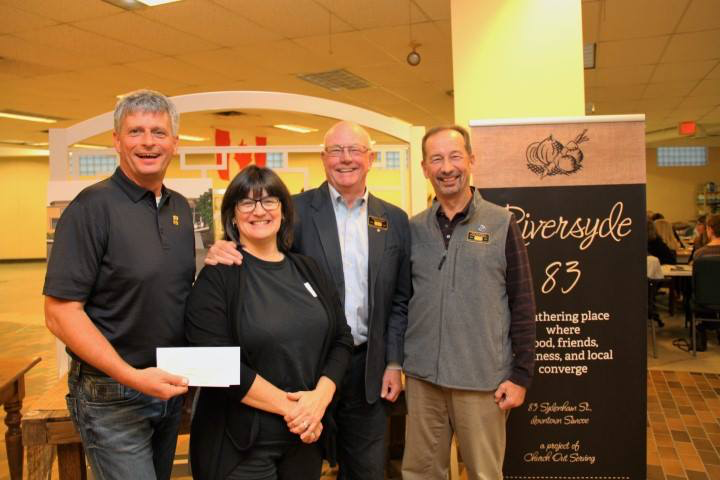 Working in the Community
Working in the Community Photos (1)
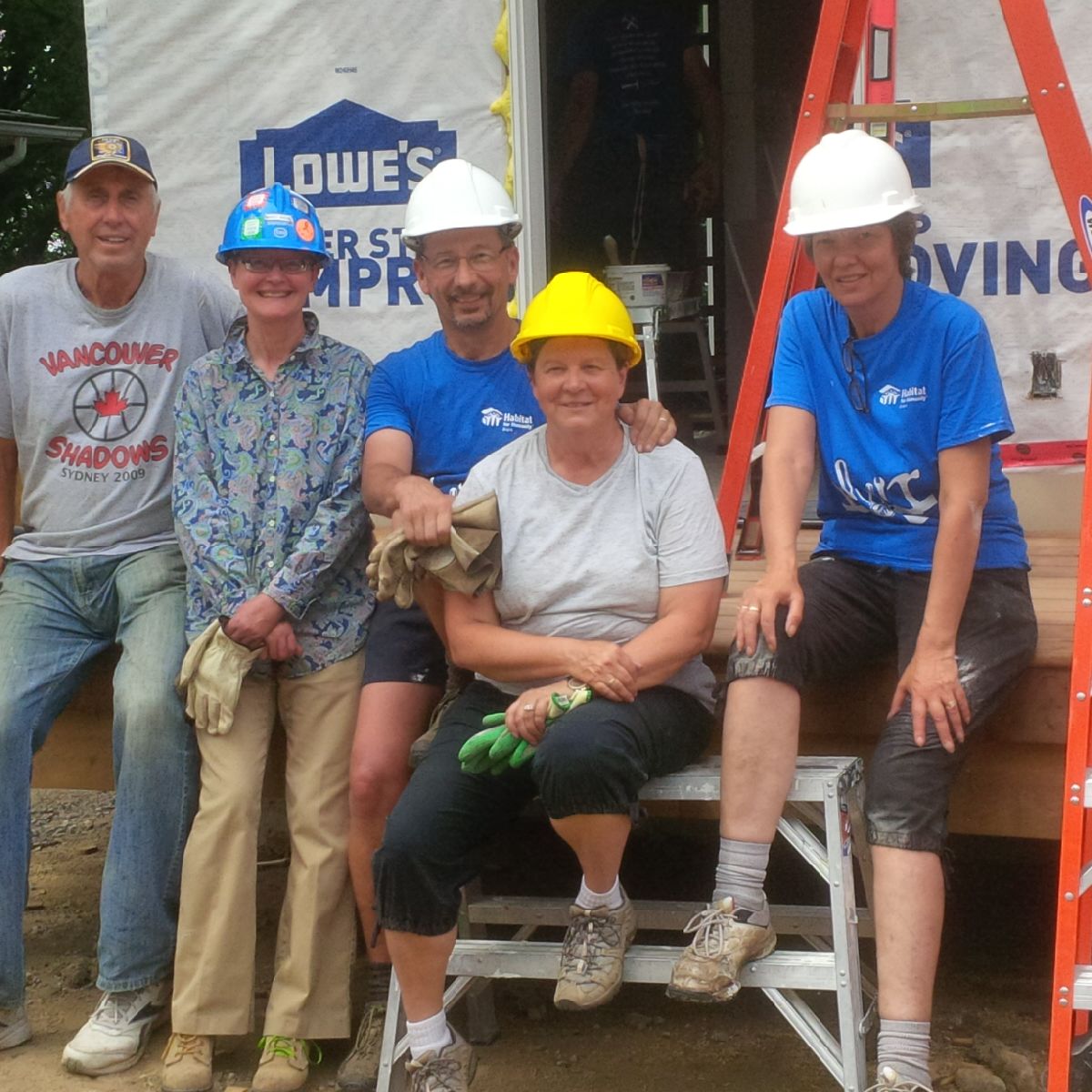 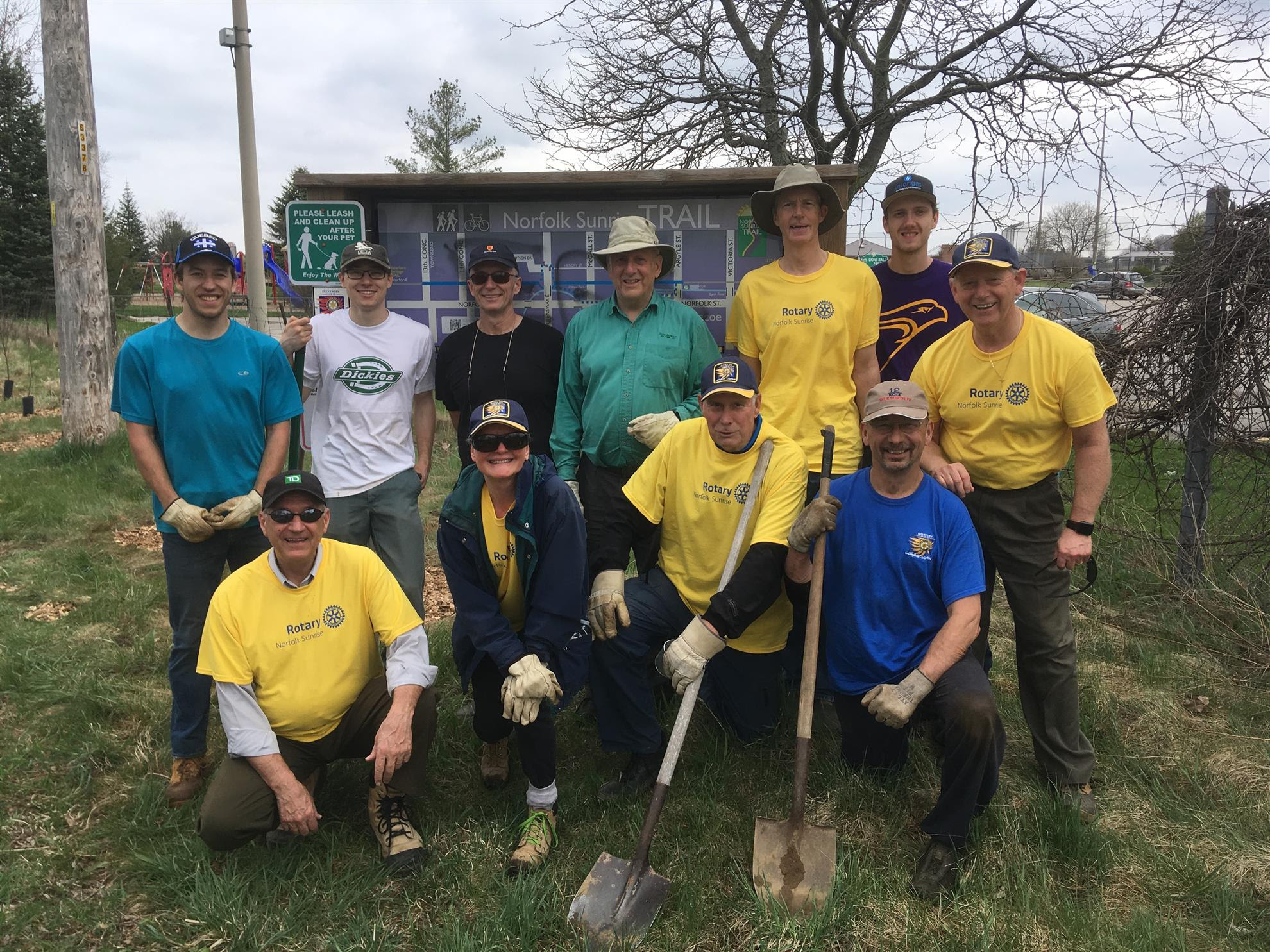 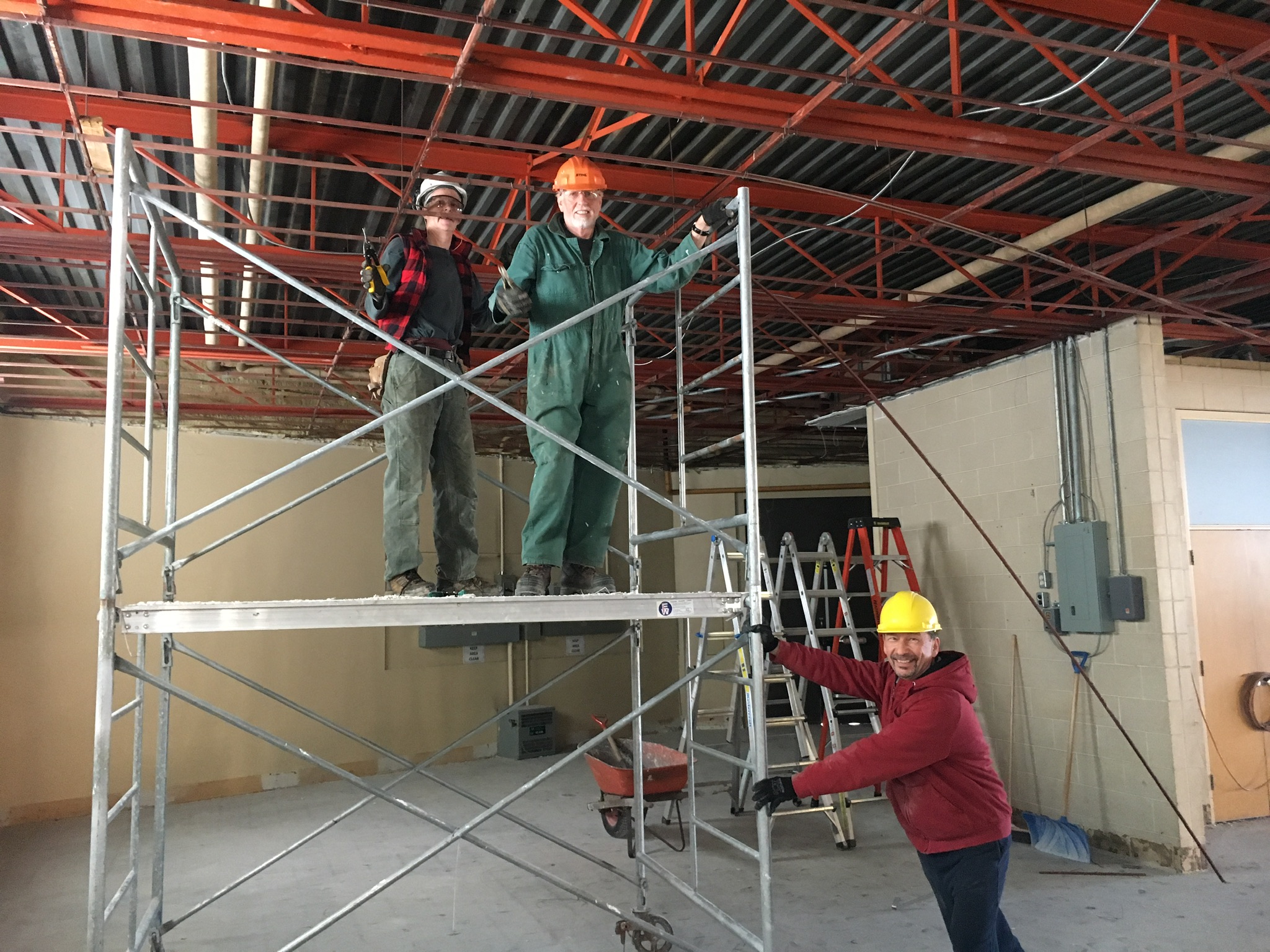 Working in the Community Photos (2)
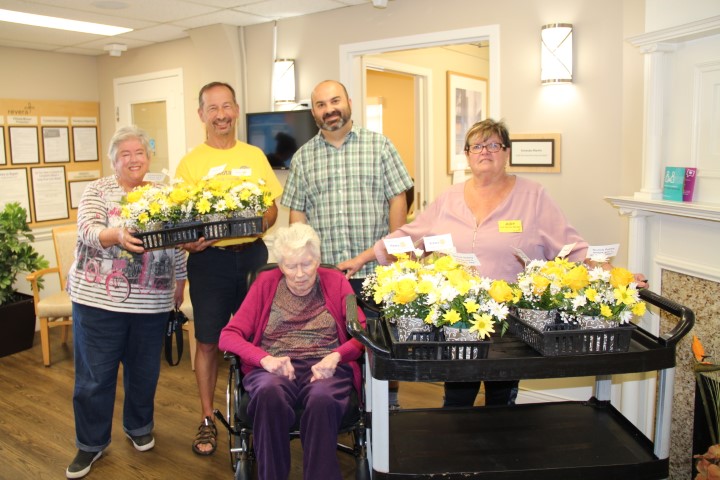 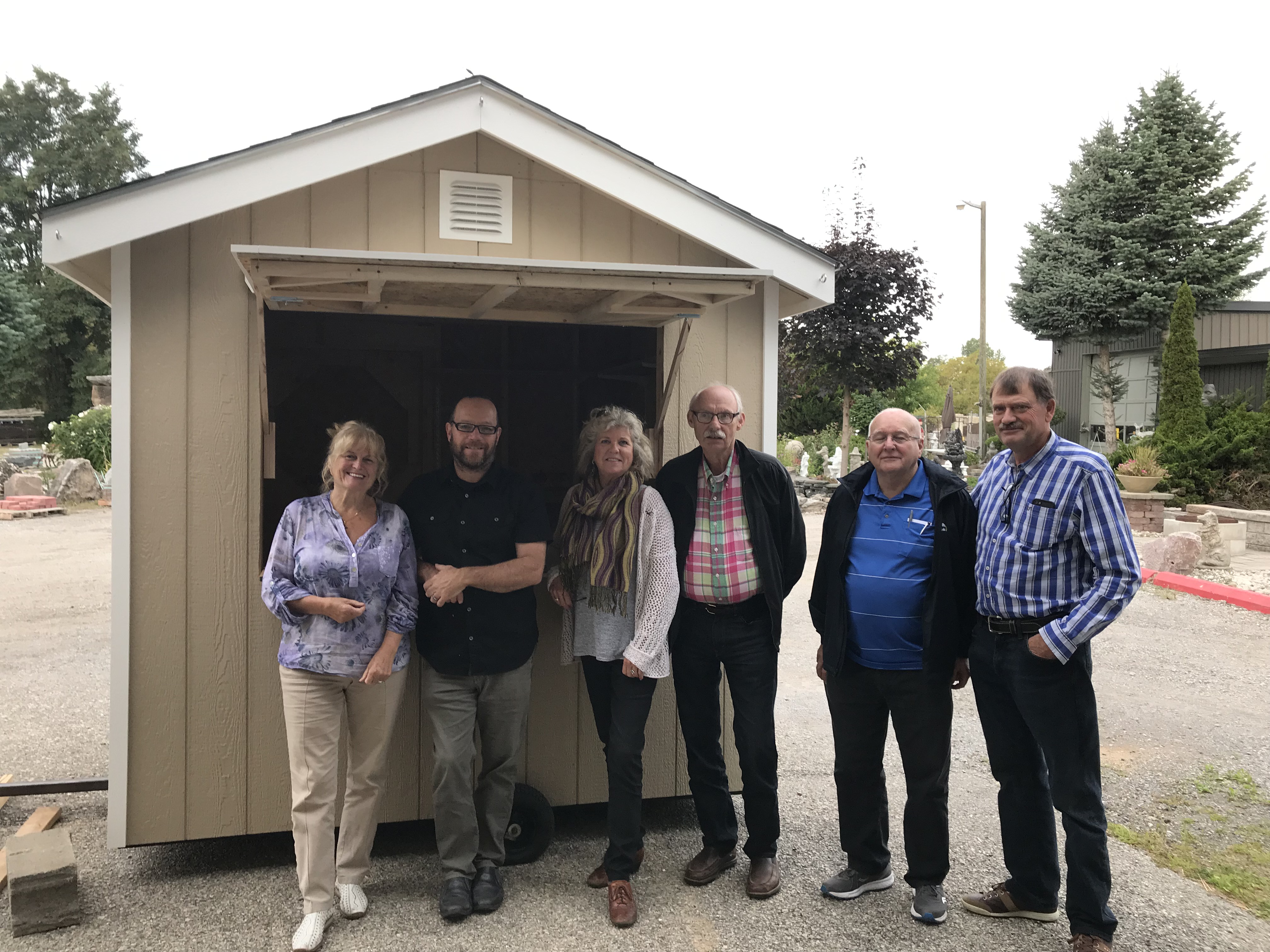